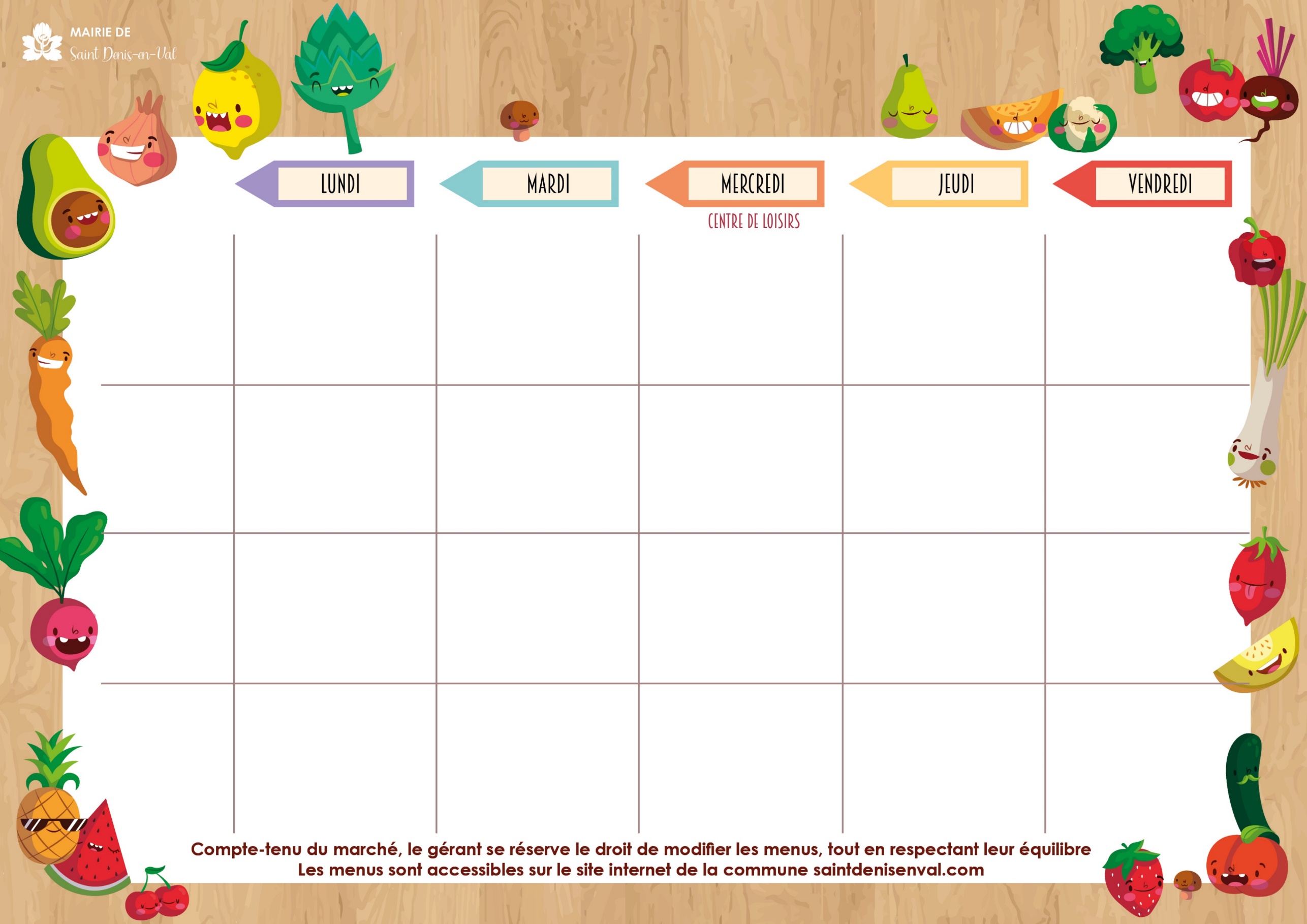 ANNÉE SCOLAIRE 
     2024/2025
Menu végétarien
Semoule de chou-fleur à la vinaigrette 
Saucisses végétales
Tatin de légumes
BIO Fromage
Banane
 Goûter : Flan - cookie au chocolat
Salade melon/pastèque
Gratin de raviolis
Glace


Goûter : Biscotte tartinée au fromage
Salade de tomates au thon
Lomo au paprika
 BIO Haricots verts
BIO Crème dessert à la vanille
Goûter : Prune - mini donuts
Piémontaise maison  
Gratin méditerranéen à la viande
Fromage 
Pêche plate

Goûter : Pain fromage
BIO Carottes à la vinaigrette
Steak haché 
Potatoes
Salade de fruits 

Goûter : Pêche - gâteaux secs
Du 2 au 6 septembre
Salade 
(haricots verts-œuf dur)
Rôti d de bœuf sauce aux 
Champignons
Petits pois
Fromage
Prune rouge
Goûter : Pain confiture
Concombre à la vinaigrette 
Moules 
Frites
BIO Fromage 
Raisin
Goûter : Abricots -
Gâteaux secs
Salade melon/nectarine
Tomate farcie
Blé
Liégeois à la vanille


Goûter : Crème dessert -
Gaufrette au chocolat
Salade niçoise
Omelette cheddar
BIO Ratatouille
Banane


Goûter : Croissant
Menu végétarien
Salade verte 
Parmentier de légumes
Tartelette aux abricots

Goûter : Prune jaune -
Gâteaux secs
Du 9 au 13 septembre
Menu végétarien
Concombre à la vinaigrette 
BIO Coqueline
Flan 
Goûter : Ananas 
Gâteaux secs
Pastèque
Paupiette de dinde à la provençale
BIO Brocoli
Crème à la vanille

Goûter : Compote de fruits - gâteaux secs
BIO Carottes râpées
Émincé  de poulet à la crème safranée
Tortellini
Ile flottante

Goûter : Brioche feuilletée 
aux pralines
Tomates à la vinaigrette
Aiguillette de merlu marinée
Gratin de courgettes
Fromage 
Salade de fruits
Goûter :  Crème à la vanille - gâteaux secs
Melon vert
Fish’n chips de colin 
(pommes de terre rissolées)
Yaourt

Goûter : Roulé aux pommes
Du 15 au 20 septembre
Haricots verts à la vinaigrette 
Sauté de porc à la provençale 
Purée
Fromage 
Raisin
Goûter : Chausson aux pommes
Melon vert 
Couscous
 (agneau merguez)
Petit suisse sucré 
Compote de fruits 

Goûter : Liégeois à la vanille - madeleine
Menu végétarien
Courgettes jaunes râpées à la crème 
Croq fromage 
Chou-fleur à la béchamel
Eclair à la vanille
Goûter : Pain tablette de chocolat
Salade Coleslaw 
Emincé kebab
Frites
BIO Fromage
Ananas

Goûter : Poire -
 muffin
Tomate farcie à la macédoine
Filet de saumon sauce aux crustacés
BIO Épinards à la crème
Fromage 
Tartelette aux pommes 
Gouter : Raisin - cookie
Du 23  au 27
Septembre